Introduction
Author: Anonymous, The book carries the name of the prophet that may have begun the work. 1 Chronicles 29:29 states that Samuel, Nathan and Gad were involved in writing about the life of David. 

Date Range: Roughly 1010 BC to 970 BC, 40 years

Main theme: David
Introduction
Outline:
David’s Reign Over Judah (1:1 to 4:12) 
David’s Reign Over All Israel (5:1 to 20:26) 
Famine, numbering of the People, and David's return to God (21:1 to 24:25)
Introduction
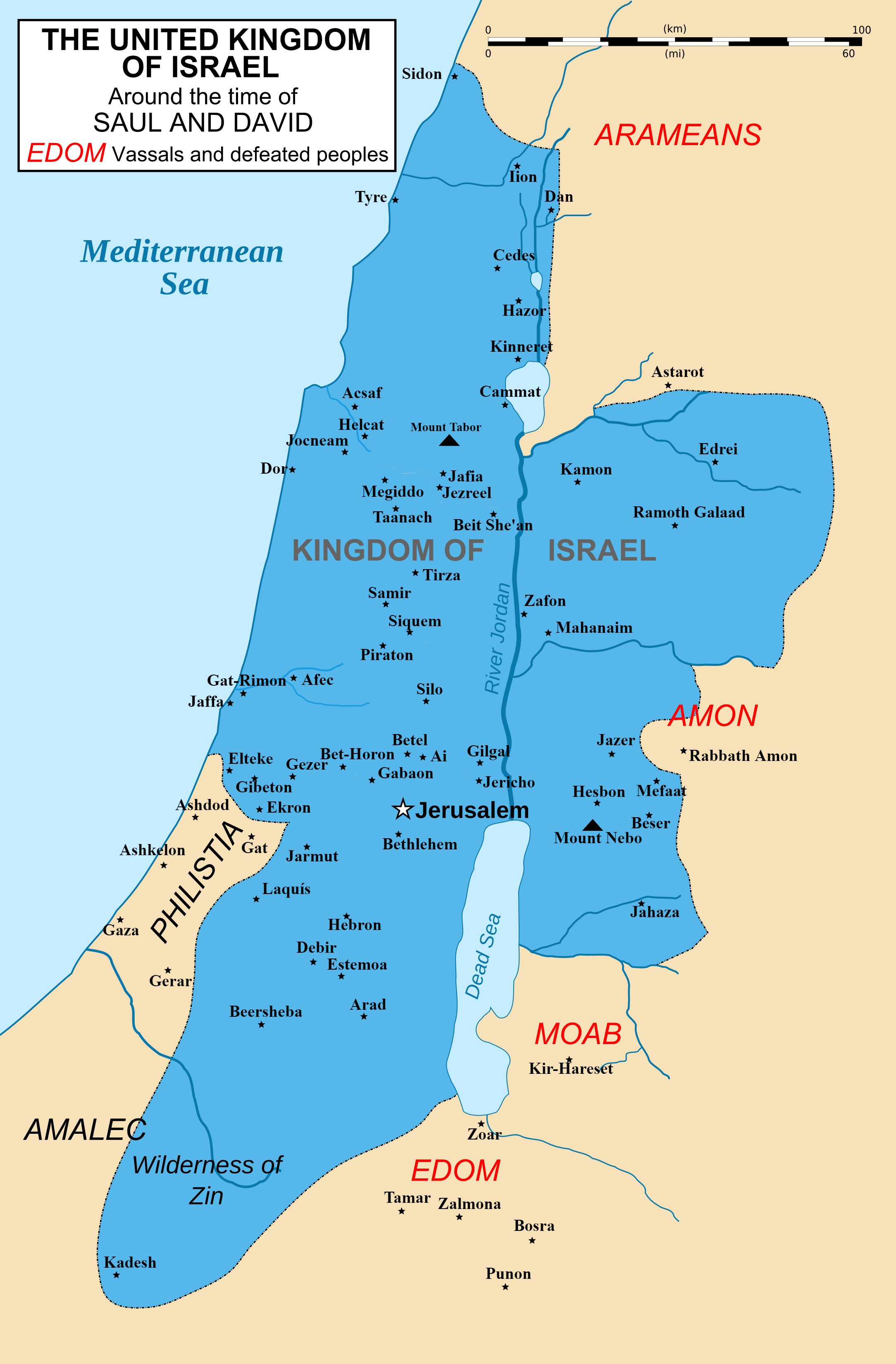 David’s Reign Over Judah(1:1-4:12)
Report of the death of Saul and Jonathan (1:1-27) 
David appointed King over Judah (2:1-7) 
Conflict between King David of Judah and the rest of the nation (2:8-32) 
Long war between Judah and Israel (3:1-39) 
Death of Ishboseth, King of Israel (4:1-12)
David’s Reign Over All Israel(5:1-20:26)
The kingdom united (5:1-5) 
Victories of David (5:6-25) 
Ark of the Covenant brought to Jerusalem (6:1-23) 
David not allowed to build a house for Jehovah (7:1-29)  
David’s victories over all his enemies           (8:1-10:19) 
David’s great sin (11:1-12:24) 
Absalom’s rebellion (13:1-19:40) 
Revolt of Sheba (20:1-26)
Famine, Numbering the People and David’s Return to God   (21:1-24:25)
Three year famine (21:1-9)  
Reburial of Saul and Jonathan (21:10-14)  
Four battles against the Philistines (21:15-22) 
David’s psalm of thanksgiving for God’s protection (22:1-51)  
The last words of David (23:1-7)  
A list of David’s mighty men (23:8-39)  
Plague sent for making the census (24:10-17)  
David sacrifices to the Lord to stay the plague (24:18-25)